กสศ. จะจัดให้มีการประชุม Workshop online ผ่านระบบ ZOOMสำหรับสถาบันอุดมศึกษาที่สนใจจะส่งข้อเสนอโครงการเพื่อคัดเลือกเป็นสถาบันผลิตและพัฒนาครูใน โครงการครูรัก(ษ์)ถิ่น รุ่นที่ ๒ ปีการศึกษา ๒๕๖๔วันที่ ๒๒ พฤษภาคม ๒๕๖๓ เวลา ๑๓.๐๐ – ๑๕.๓๐ น.(ขอเลื่อนจากวันที่ ๑๒ พฤษภาคม ๒๕๖๓)โดยผู้สนใจเข้าร่วมประชุมสามารถลงทะเบียนได้ตามลิงค์ด้านล่างนี้https://forms.gle/WWrk6W7uJr5qi7sn9 หรือ Scan QR Code (ขอให้ลงทะเบียนได้สถาบันละ ๒ ท่าน)ทาง กสศ.จะจัดส่งลิงค์เข้าร่วมการประชุมไปทาง e-mail ของท่านหมายเหตุ : หมดเขตการลงทะเบียนเข้าร่วมประชุม Workshop online ผ่านระบบ ZOOM วันที่ 19 พฤษภาคม 2563
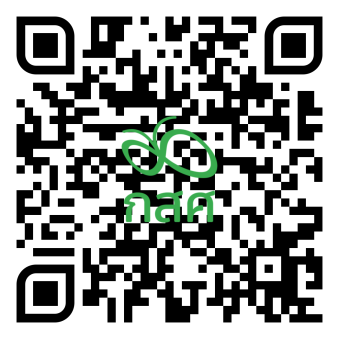